PREPARING A  tailored  PHE   package  for  a  PGH   employee
JOSEFINA   S.  ISIDRO- LAPENA  MD, MFM, FPAFP
PROFESSOR  , UPCM
objectives
Provide a framework to use when preparing a tailored  periodic health exam package 
Discuss each component of the framework
Use the framework on a sample case
REVIEW
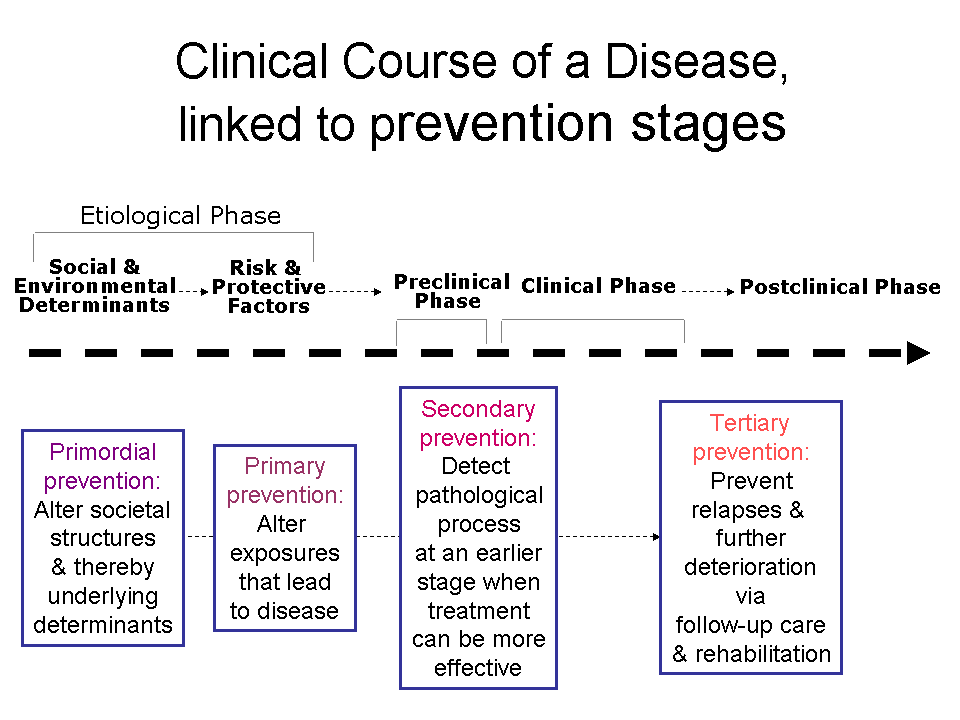 COPC
PERIODIC   HEALTH   EXAM
EVERY  CONSULTATION
Is  an   OPPORTUNITY  FOR  PREVENTION and  the PROMOTION  OF  HEALTH
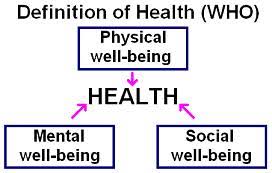 PHYSICAL   WELL BEING
GENETIC  MAKE UP
LIFESTYLE
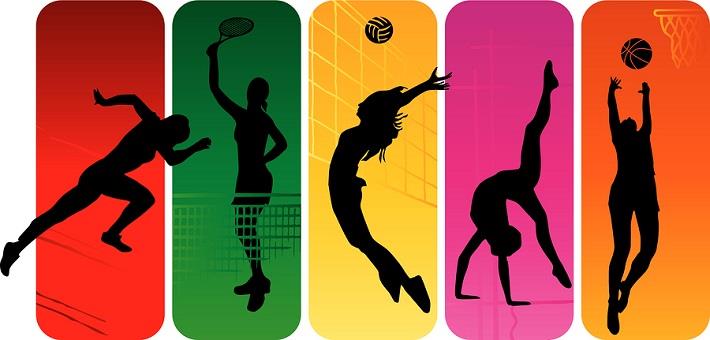 MENTAL  HEALTH  DEFINED
Mental health has been defined variously by scholars from different cultures.    Concepts  of mental health include 
subjective well-being
perceived self-efficacy
autonomy
competence
Inter-generational dependence
self-actualization of one’s intellectual and emotional potential
World  Health  Report 2001
Mental health: New Understanding, New Hope
SOCIAL  WELL  BEING
Social health is defined as:  how a person gets along with other people
a person's level of support from people and institutions around them
how well a society does at offering every citizen the equal opportunity to obtain access to the goods and services critical to being able to function as a contributing member of society
Read more at http://www.yourdictionary.com/social-health#Y0pBjiuPSwxTaF0t.99
PUTTING  WELLNESS
INTO  ACTION…
IN  YOUR  
CLINICAL  PRACTICE
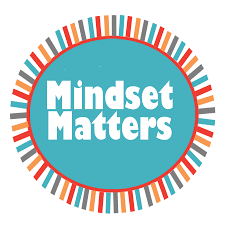 HEALTH   IS   A    CHOICE
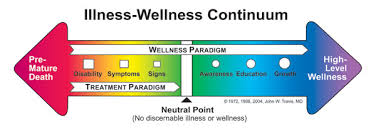 SELF   CARE
Self-care is the practice of consciously doing things that preserve or improve your mental or physical health
BMI   Health  Care
We have long known that some 80 percent of health is determined by factors outside of the doctor’s office
Jonas W.  [2019]  The Importance of Self Care in Chronic Illness Management
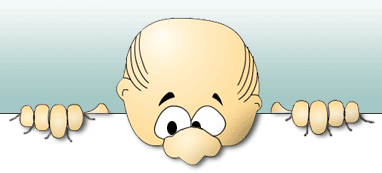 the   key  to  preventive medicine 
is   the  identification
of   risk  factors
Risk  Assessment
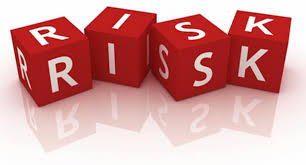 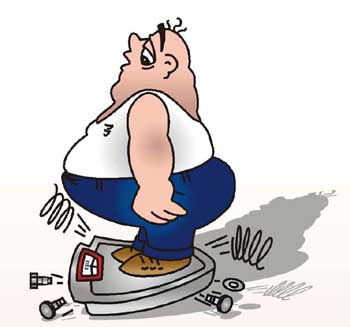 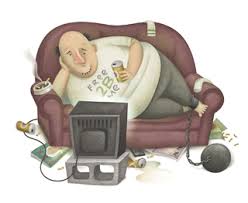 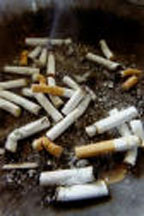 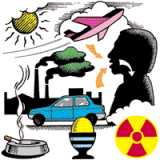 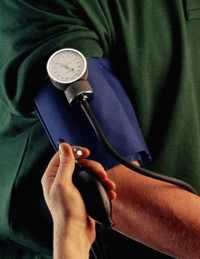 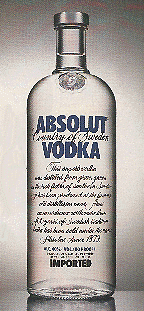 Risk assessment  should include a range of protective as well as hazardous risk factors.
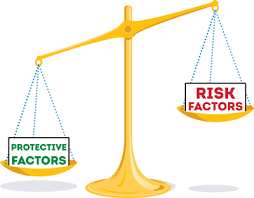 Psychosocial Protective Factors  [adolescents and Adults]
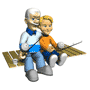 Optimistic outlook in life with a sense of purpose and direction
Effective strategies for coping  with challenges
Perceived control over life  outcomes 
Expressions of positive emotions
Social integration and emotionally rewarding relationships  
quality of relationships  in the home ( parent child and spousal ties)  and the workplace (employer-employee and coworker relations)
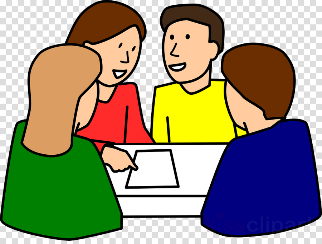 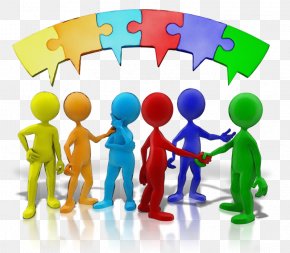 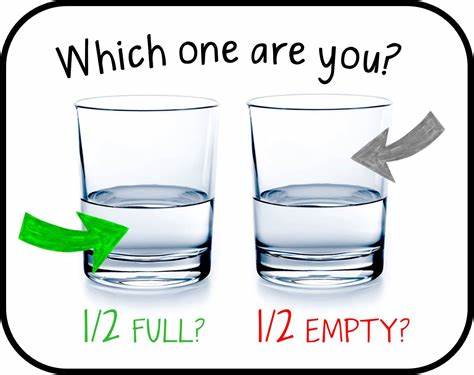 PREVENTIVE  HEALTH  HISTORY
GENERAL  DATA [ age, sex, gender, marital status, occupation, living arrangements] 
CURRENT MORBIDITIES AND STATUS including MEDICATIONS 
FAMILY HISTORY  [ 3 generation genogram] 
LIFESTYLE [ focus on 10 behaviors] 
IMMUNIZATION HISTORY
LIFESTYLE
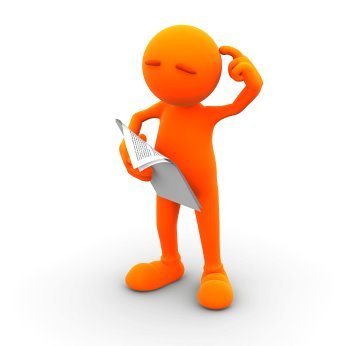 DIET  (fat, fiber, sugar,  salt, caffeine, water ) 
PHYSICAL  ACTIVITY inclusive of exercise
SLEEP (quantity/ quality )
TOBACCO (active, passive) [never, ever, current]
ALCOHOL (quantity/quality/ frequency)
SEXUAL  ACTIVITIES – Gender orientation
STRESS and COPING BEHAVIOR
PERSONAL  HYGIENE – hand washing , Covid precautions
ENVIRONMENTAL exposure : home and work 
OCCUPATION
PHE  is…
A group of tasks designed either to determine the risk of subsequent disease or to identify disease in its early symptomless state.
             - Feightner et al., 1995
The   IDEA   OF   A   SINGLE    ANNUAL  EXAM   APPROPRIATE    FOR  EVERYONE   WAS   DISCARDED  IN  FAVOR  OF  INDIVIDUALIZED   EXAMS   TAILORED TO EACH    PERSON’S  UNIQUE  RISK  FOR  DISEASE.
PERIODIC   HEALTH  EXAM
LIFESTYLE
SCREENING  FOR  EARLY  DETECTION
VACCINATION
CHEMOPREVENTION
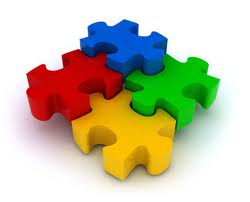 LIFESTYLE
SCREENING
“If a patient asks a medical practitioner for help, the doctor does the best he can. He is not responsible for defects in medical knowledge. 

If, however, the practitioner initiates screening procedures, he is in a very different situation. He should have conclusive evidence that screening can alter the natural history of disease in a significant proportion of those screened.”

Archie Cochrane and Walter Holland, 1971
SCREENING
IDENTIFICATION OF RISK FACTORS  -  RISK ASSESSMENT
PREVENTIVE  HEALTH HISTORY
GENERAL  DATA:  AGE/ SEX/ GENDER/ M STATUS / ETHNICITY
CURRENT  CHRONIC  MORBIDITIES
FAMILY  HISTORY
LIFESTYLE

EVIDENCE  BASED  RECOMMENDATIONS
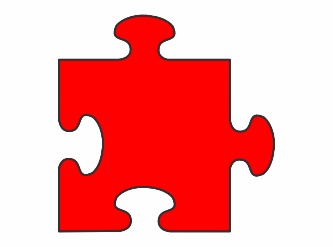 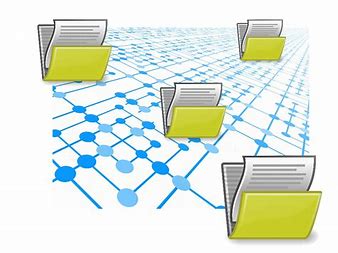 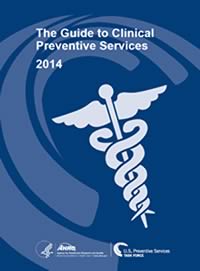 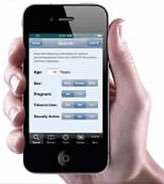 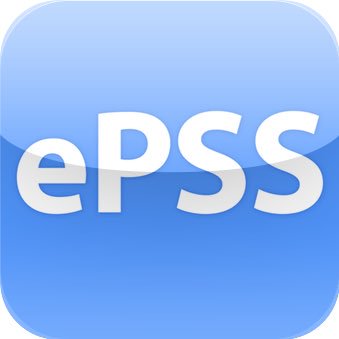 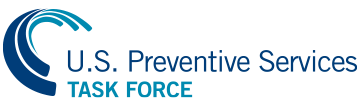 Clinical  practice guidelines
Screening   criteria
The condition should be an important health problem.
There should be a treatment for the condition.
Facilities for diagnosis and treatment should be available.
There should be a latent stage of the disease.
There should be a test or examination for the condition.
The test should be acceptable to the population.
The natural history of the disease should be adequately understood.
There should be an agreed policy on whom to treat.
The total cost of finding a case should be economically balanced in relation to medical expenditure as a whole.
Case-finding should be a continuous process, not just a "once and for all" project
Screening  Tests
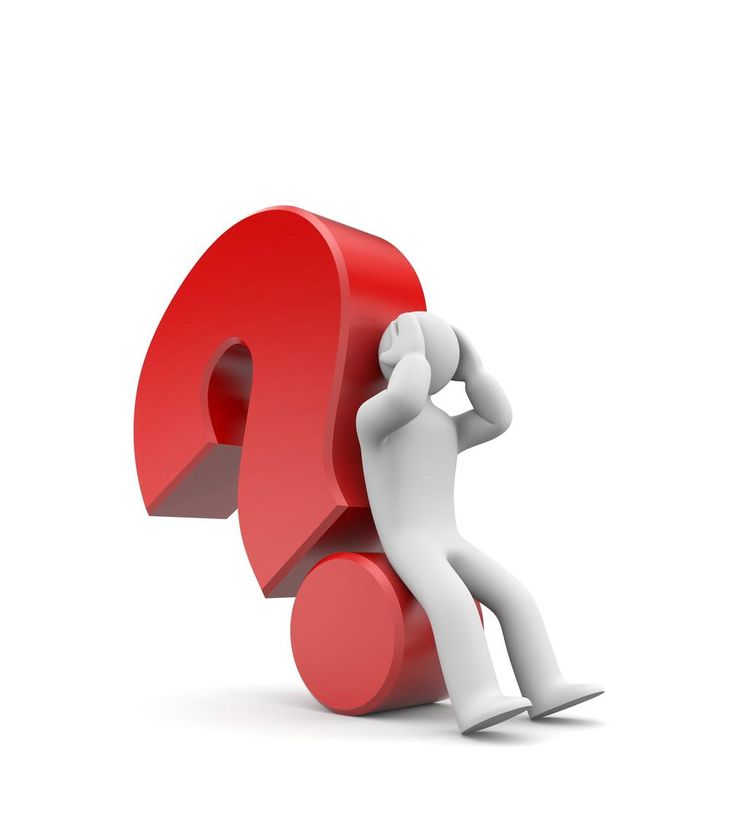 Cost  effective
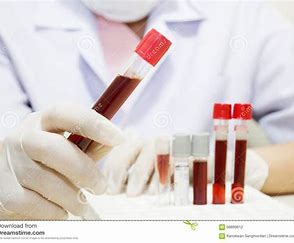 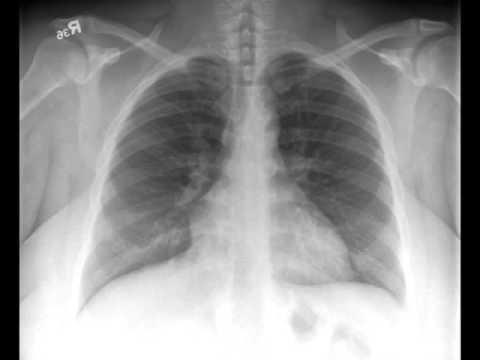 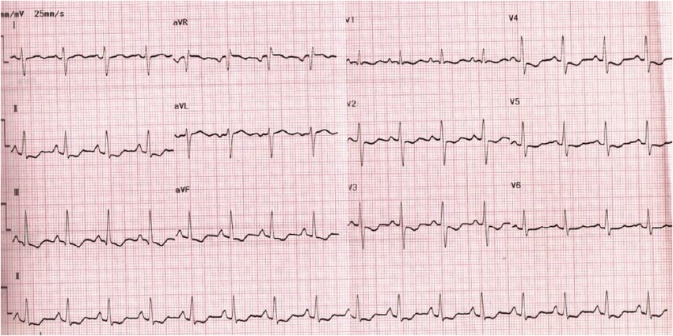 VACCINATION
Childhood immunization
Vaccine  titers :  hepatitis  B/ Chickenpox
Recommendations by Philippine Foundation for Vaccination or  CDC
CHEMOPREVENTION
On going  treatment for current morbidities
Supplementations
ChemoProphylaxis
Design  a tailored package based on risk assessment . Include cost  of exams
SAMPLE  CASE
53 /F accountant with known hypertension currently controlled with Losartan 50 and Amlodipine 5 mg with good adherence 
One previous hospitalization for uncontrolled BP 10 years ago when diagnosis was made/ No surgeries
G2P2 [2002]  menopause at age 48
Family history of hypertension both parents , no other heredo familial conditions
Complete childhood  immunization/ adult – 2 Covid vaccines 2021 booster 2021
Diet follows Pinggang Pinoy and DASH 
Non smoker , occasional alcoholic beverage drinker 
Lives with husband in a house in suburbs with youngest adolescent daughter. Older son married living with own family . Good family relations
BMI = 24 normal physical examination since last check up three months ago
FORMAT  OF  THE  PRESENTATION
The employee general  data 
Preventive  Clinical History 
Lifestyle  include  recommendations  if changes  are needed
Screening tests based on Risks  identified
Recommended vaccines    cognizant of immunization history 
Chemoprevention in light of current risks  and morbidities 
Cost  of the package based on prevailing pay prices
THE   TASK
You will be given the name and contact detail of the employee
Call and make an appointment with said employee
Do the  interview  and inform the said employee that  you will need to present the recommendations to a UPHS consultant. 
After confirmation with the consultant, inform the employee of the recommendations and ask employee have the tests  done  then  to set up an appointment at the UPHS for the results of the screening tests
THE    PRESENTATION
Schedule  the session with your assigned  UPHS consultant 
The schedule could either be a Friday or Saturday of the first week. You may have to follow the preferred time of the consultant . You are otherwise free for that  whole day 
Fill up the google form of the employee and submit. You must know if employee is permanent or temporary
Submit a word document of the clinical history and PE of your employee patient to your preceptor for encoding to RADISH
Any   QUESTIONS ?
STAY   SAFE !
Be WeLL